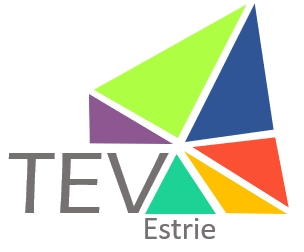 adulte    Transition école vers la vie active
Fanny Bouffard, B. Éd.Intervenante pivot – TEVA
Conseillère en information scolaire et professionnelle819 843-1343 poste 19048
fanny.bouffard@cssds.gouv.qc.ca
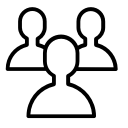 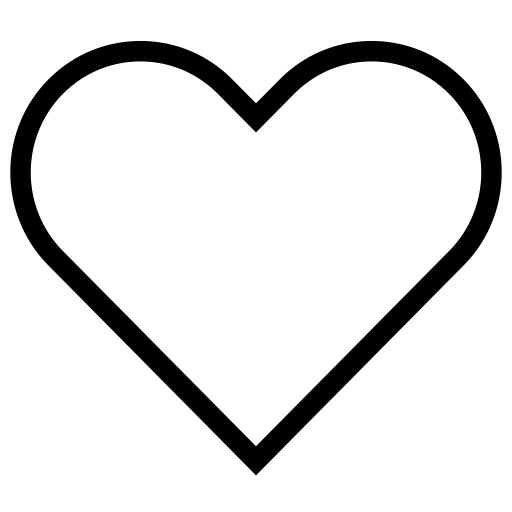 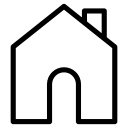 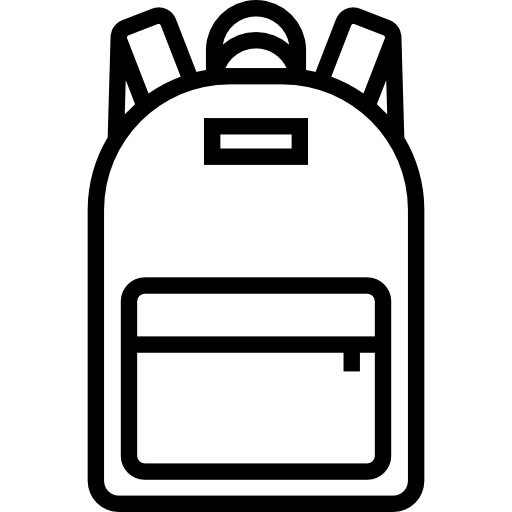 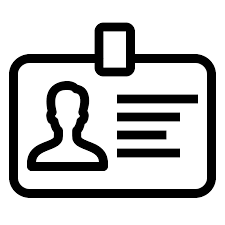 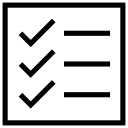 La structure TEVA - Estrie
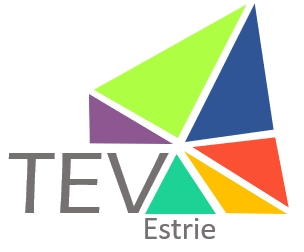 [Speaker Notes: Petites écoles éloignées 
Grande école multiples clientèles (Rég – SPA – CC – COM – DIM – PFAE – TSA)]
La démarche TEVA
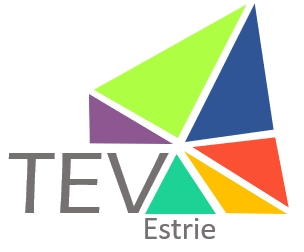 La démarche TEVA consiste en une planification à long terme d’actions facilitant le passage de l’élève de l’école à la vie active.​  Elle tient compte des besoins, des capacités, ​des choix et des champs d’intérêt de l’élève et définit des priorités et des actions ​à entreprendre qui peuvent être intégrées au plan d’intervention.


Favoriser une transition harmonieuse vers la vie adulte
Contribuer au bien-être de l’élève
Assurer un continuum de services pour l’élève après l’école
Coordonner les actions permettant l’atteinte du projet de vie de l’élève
Mobiliser les ressources étroitement liées aux projet de vie de l’élève
Définition
Objectifs
Acteurs
L’élève ​
Les parents ou les adultes significatifs​ près de l’élève
Les enseignants​
Les éducateurs spécialisés​
Les professionnels​  (Cadre de reference des conseillères et conseillers d’orientation)
La direction​
Partenaires​ externes tels que le réseau de la santé, le réseau communautaire et les organismes d’employabilité.
[Speaker Notes: Quelle a été votre expérience avec cette démarche ?

Simplifier, Collaborer davantage]
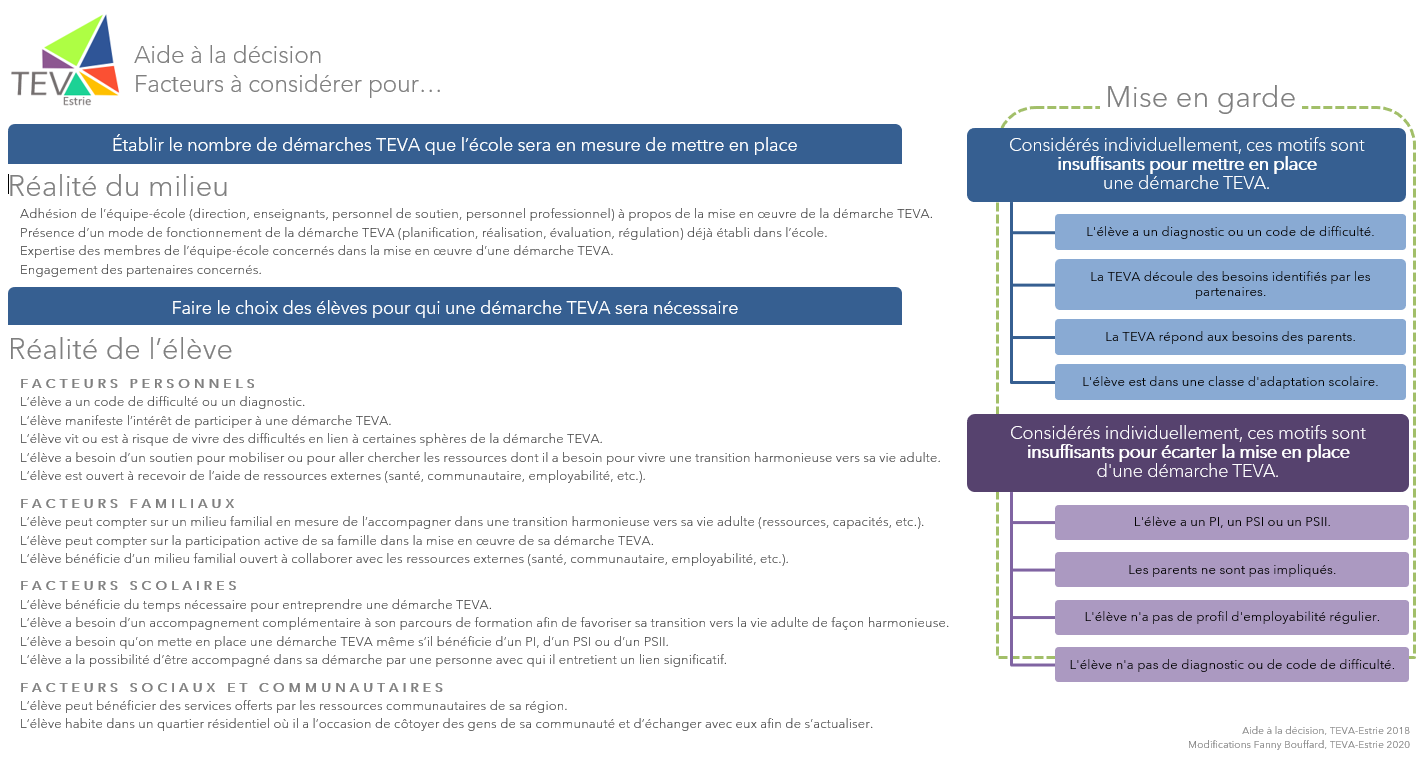 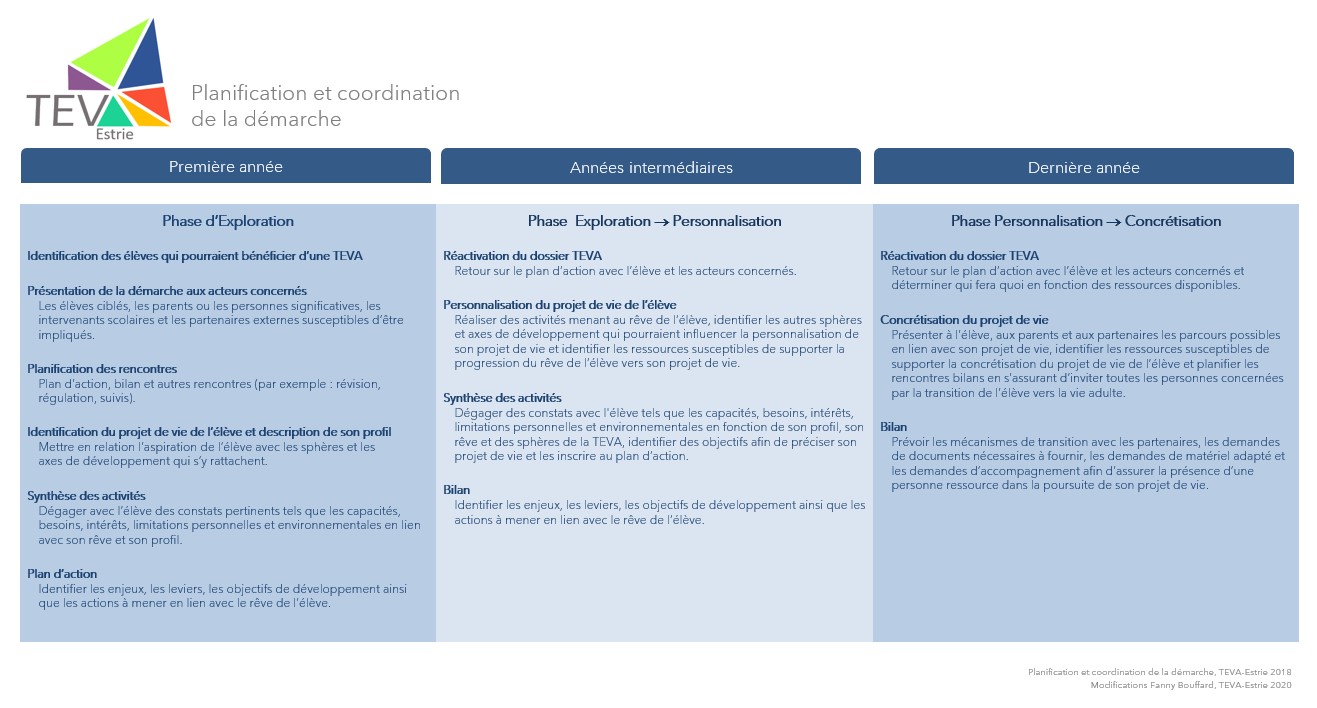 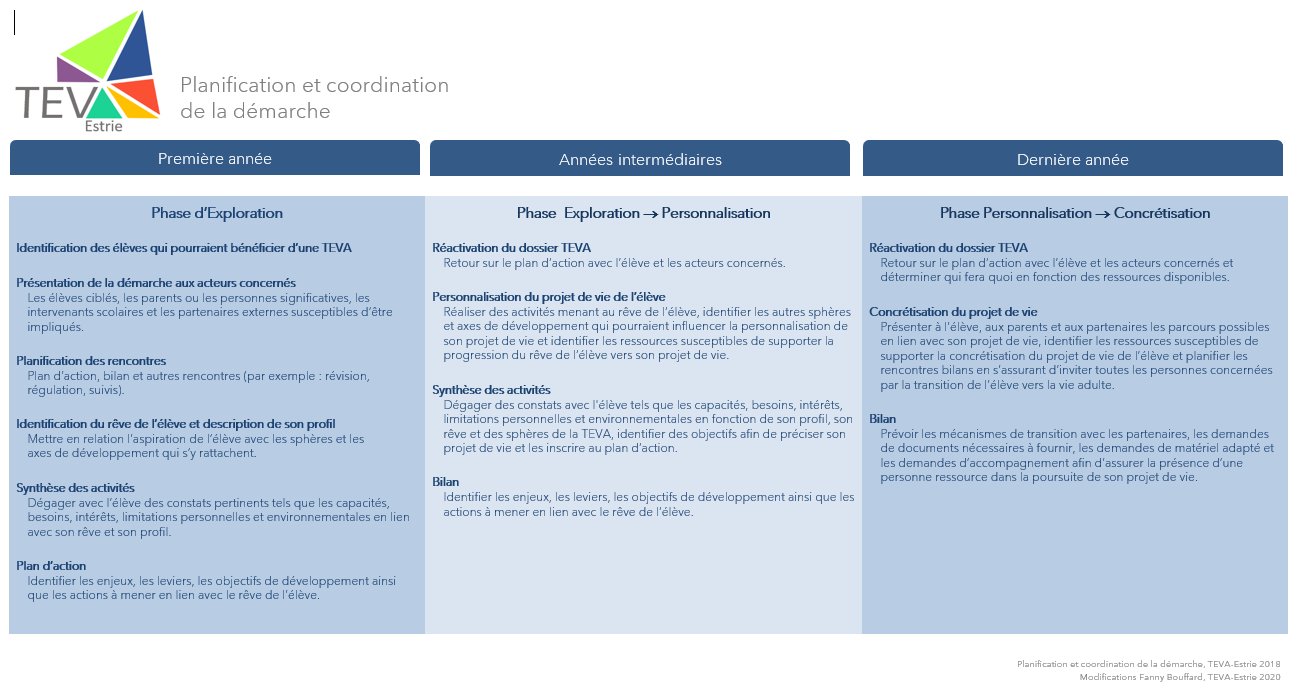 [Speaker Notes: 3 ans avant départ idéal.]
Déployer la démarche TEVA
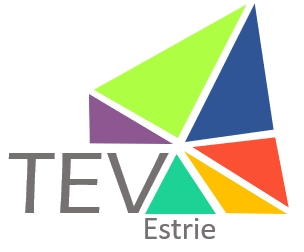 Plusieurs modèles
Conditions gagnantes
Adhésion de l’équipe-école et de la direction
Leadership
Sensibilisation et formation
Objectifs réalistes
Rôles bien définis
Planification, suivi et consignation
Ententes de partenariat
Personne responsable de la coordination des démarches par écoleÉquipe collaborativeDans le cadre du PFAELier aux COSP / Éducation à la sexualité Dans tous les cas :
Vision partagée et concertée
État de situation du milieu
Planification globale et détaillée
Mise en oeuvre et soutien
Réajustement
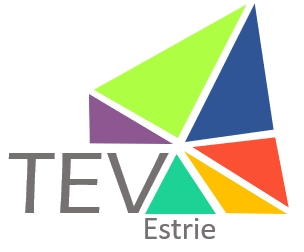 Soutien
Sensibiliser, former et accompagner les milieux pour la mise en œuvre de la démarche.
Informer et répondre aux questions des milieux scolaires à propos des partenaires.
Sonder les besoins des milieu scolaires afin de bonifier l’offre de service.
Développer des liens avec les partenaires externes.
Proposer des outils favorisant l’atteinte des objectifs liés à la démarche TEVA.

Nouveautés
Partages de pratiques gagnantes
   https://site.csdessommets.qc.ca/tevaestrie/
Outils
Guides et références
Ressources
Intervenante pivot TEVA
TEAMS - SHAREPOINT
Site Web TEVA-Estrie
Les défis
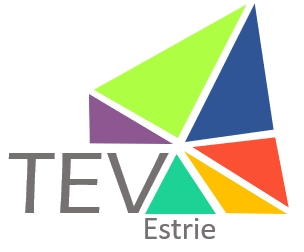 Transfert d’info
Milieux éloignés
Pérennité
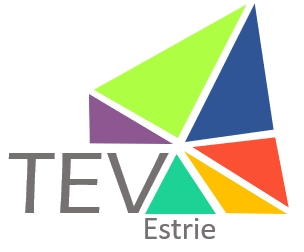 Annexes – exemples d’outils
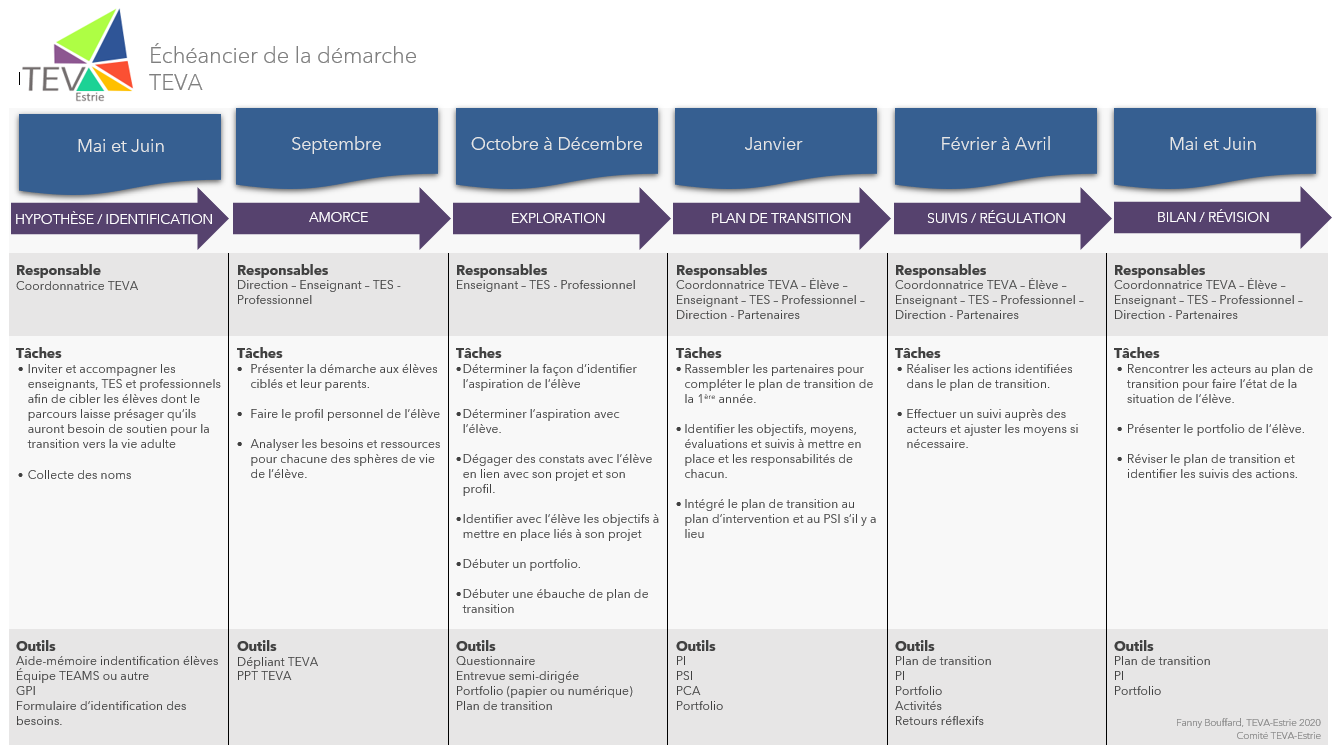 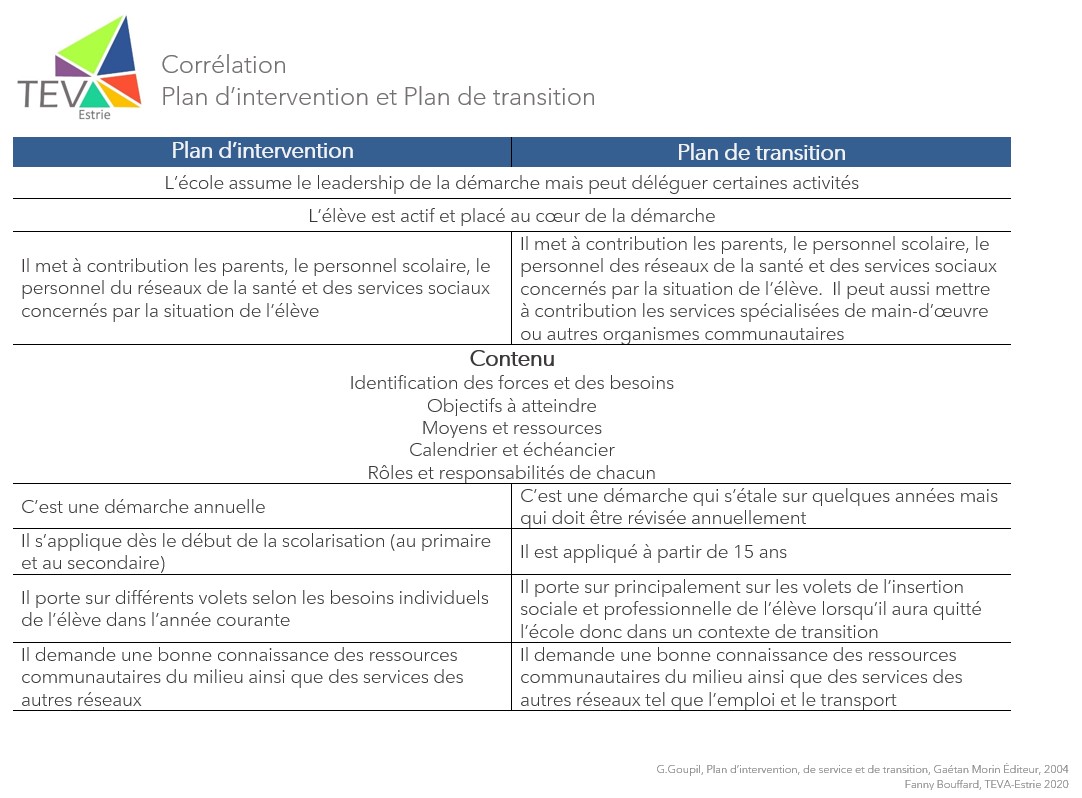 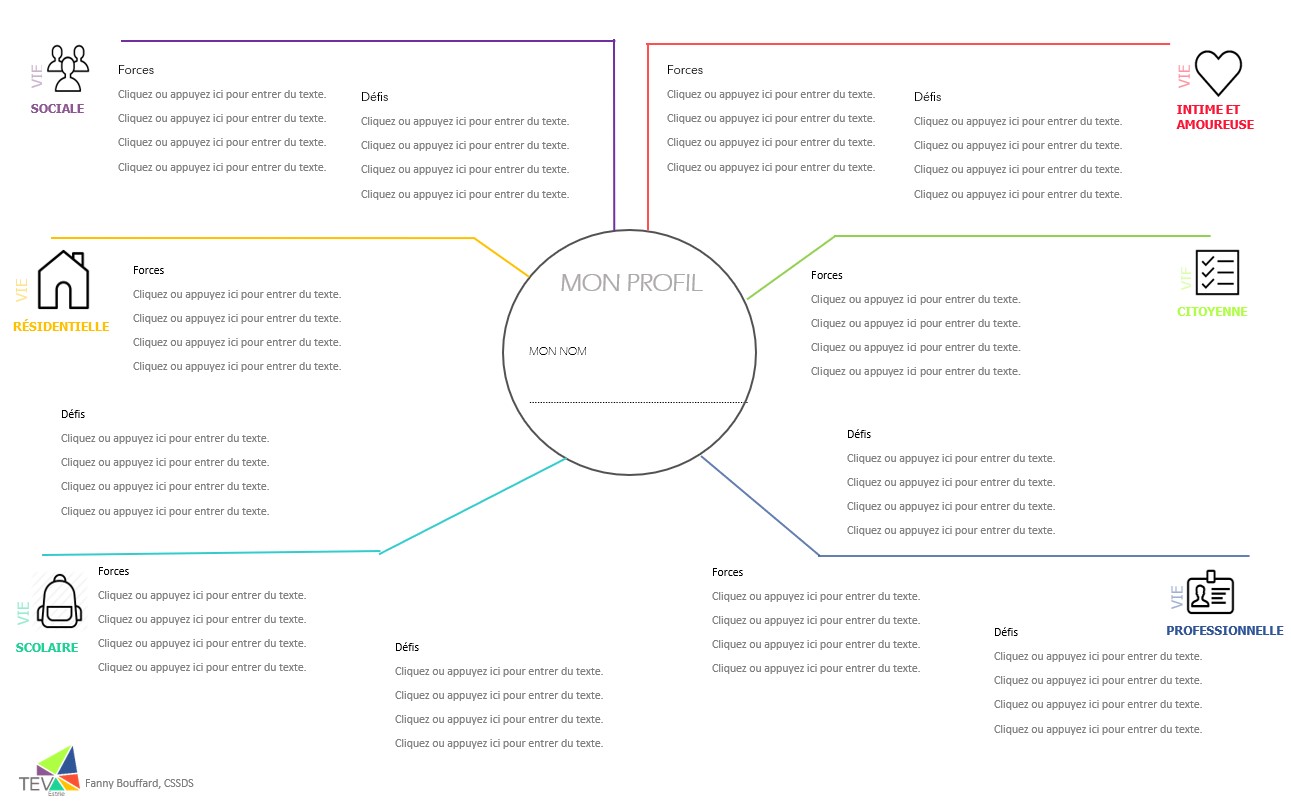